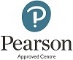 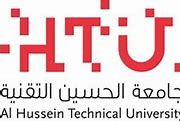 WELCOME TO THE PeArson  ORIENTATION( NEW STUDENTS)OCTOBER  2022
CENTER # 91929
What Are we Looking at  : *Why Choose BTEC Higher Nationals –HTU      differentiators.  * FAQ  * Assessment Process and Grading (Student Guide)  * Awarded Programmes  * Create HNGlobal Account   https//hnglobal.Highernationals.com   https//www.htu.edujo/Pearson/index.html  * Key Templates  * Student Voice ( Annual Student Survey)  * Centre Support materials and resources
WHY  CHOOSE  BTEC HN
BECAUSE
It provides LEARNING OUTCOMES (LO) based curriculum
Project based and coursework assignments
It provides HANDS-ON Experience for future careers
It is an  opportunity for Learning by Doing 
It is to become JOB-READY, A Passport to Employment
It meets the requirements of the  Modern World Industries
It is a Kick-Start for young peoples careers, building Employability skills
Robust Quality Assurance Measures & Internal verification
APMR + Annual Student Survey
Annual BTEC AWARDS
ENGAGING WITH THE EMPLOYERS
Awarding Body PEARSON
Design Qualification to Meet identified skills and competences
Provider HTU
EMPLOYERS
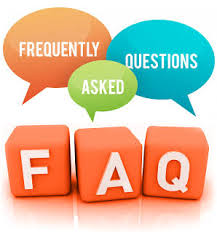 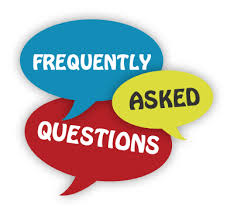 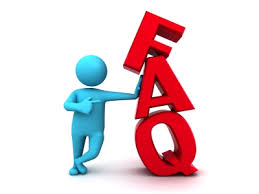 WHAT MAKES HTU DIFFERENT?
HOW MANY CERTIFICATES CAN I GET FROM HTU?
HOW MANY TIMES CAN I BE ABSENT FROM CLASSES ?
WHAT HAPPENS IF I SUBMIT MY ASSIGNMENT LATE?
HOW MANY TIMES CAN I RESUBMIT A COURSE ?
HOW MANY TIMES CAN I REPEAT A COURSE?
WHAT HAPPENS IF I FAIL A PEARSON COURSE TWICE?
What is the Highest Grade after Resubmission or Re-take
IS APPRENTICESHIP MANDATORY? WHAT ARE THE BENEFITS?
WHO CAN I TALK TO IF I HAVE A PROBLEM ?
WHY ARE FOUNDATION COURSES IMPORTANT ?
ARE THERE OPPORTUNITIES FOR TRAVEL ?
Can I seek further degreed overseas after HND’s  ( Degree Finder platform)
WHAT IS HNGLOBAL ?- https://hnglobal.highernationals.com/
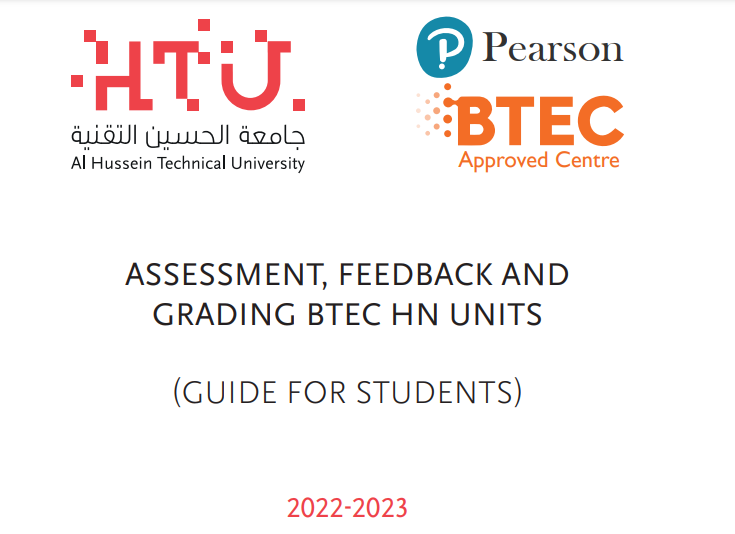 This Student Guide   and support videos are available at:



https://www.htu.edu.jo/Pearson/index.html
Approved Full  Awards
 BTEC HN (RQF)
Engineering
(GE+ME+EE)
Construction And The Built Environment
(Arch + Civil)
Computing
(CS+IS+Cyber Sec + DS)
HNC 
 8 UNITS L4
HND 
 8 UNITS L5
HTU BSc
What is a grade?
What is a grade?
It is a reflection of a student’s accumulative performance holistically          
It is hierarchal: students have to achieve all pass, merit and distinction criteria across the UNIT as a whole to earn a distinction.
Grading  Mechanism
* In case of scoring a U, a student can apply for a resubmission. After resubmission, the maximum grade the student can score is a P.
Sample assessment criteria
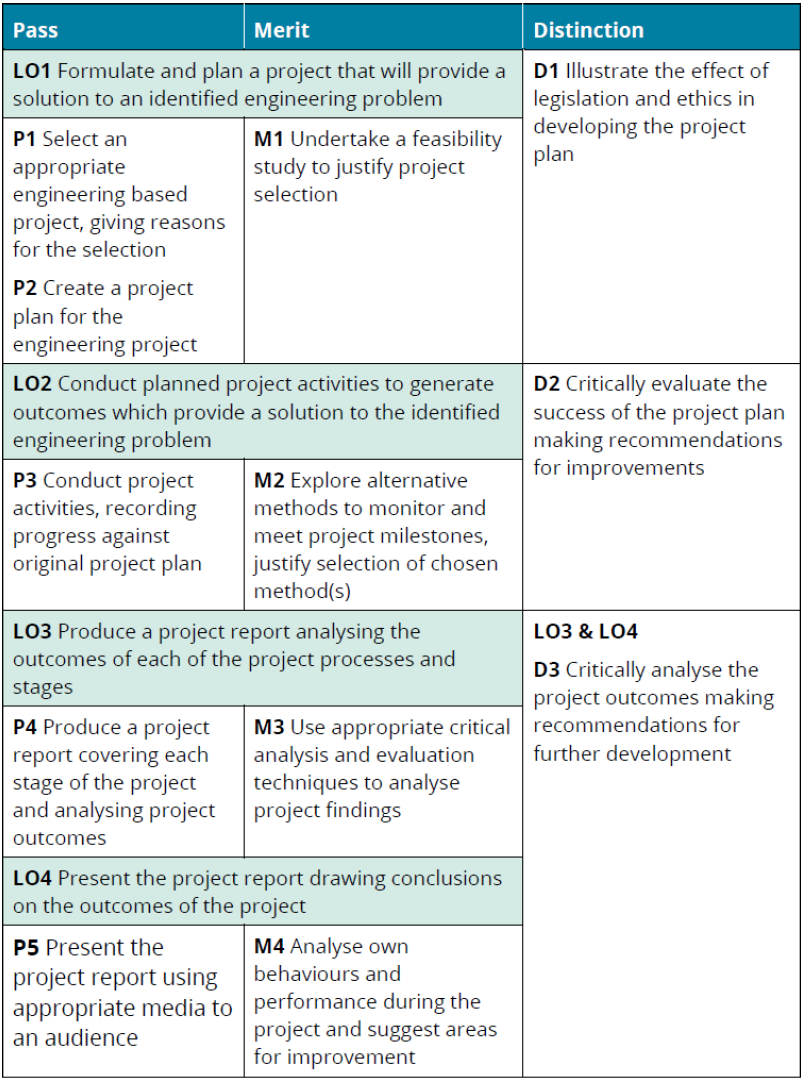 This is found at the end of each assignment. This particular assignment covers all learning outcomes.
Forms of Evidence for 					Assessment
Case Studies
Project
Oral/Viva
Planning Documents
Recorded  Discussion
Peer Review
Reports
Performance
Discussion Forum
Log Books, Diaries, etc.
Essay/Dissertation
Written Investigation
Artefacts
Blog/e-Journal
Independent Research
Examination
Role-play
Presentation Handouts, etc.
Time-constrained Assessment
Work-based Learning
Witness Statements
Annotated Photographs
Self-reflection
Multiple Choice
Fill in the Blanks
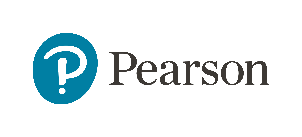 ( Key IV Templates) – For students
Assignment Brief 
Scheme of Work (SOW)
Assignment Feedback
Student Declaration/Unit Repeat -On student Portal
Student Declaration  - On student Portal
Student Resubmission – On student Portal
Discontinue Unit form - On Student Portal 
Authorized Extension(for late work)
Transfer Templates – on student Portal 
Grade Appeal – On Student portal
FOLLOW 

THE   ACADEMIC    CALENDAR
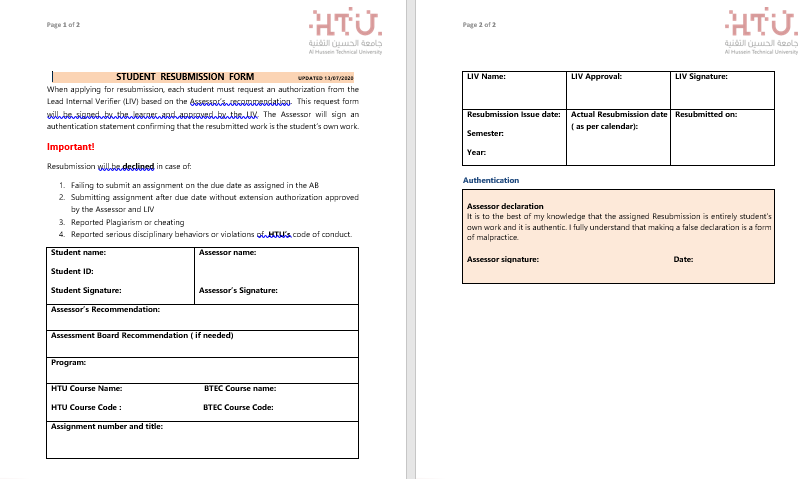 Formative feedback and assessments
As you are approaching the assignment date, instructors will arrange for formative feedback and assessments. These include: 
Revision sessions; 
Recorded instructional videos; 
Practice quizzes; 
Case studies; 
All of these methods are used to fine-tune your performance and better equip you with the skills you need
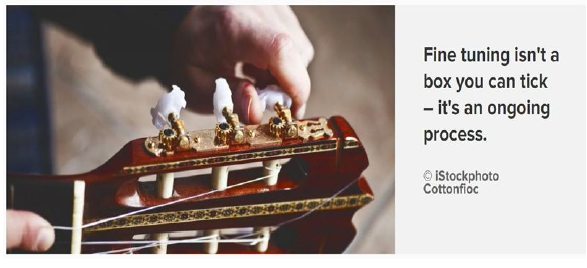 Summative feedback  & assessment
Summative assessment is the Final Consideration by an Assessor of a student's assignment, agreeing which assessment criteria the student has met in the assignment and recording those decisions. 

Students are not offered opportunities to revisit assignments at this stage of the assessment process.
FOR SUPPORT AND GUIDANCE VISIT  THE  QULIATY ASSURANCE UNITHTU-MAIN 2 (411)
[Speaker Notes: Using the handout, have the delegates work in subject-related groups to develop a vocational scenario for a unit of their choice. Have a couple of groups share their scenario and get the rest of the group to comment on its appropriateness. Does it give the student a clear role, at the appropriate level? Does it give a relevant and up-to-date context? Is the overall presented clearly?]
QUESTIONS
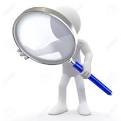 FEEDBACK
Evolving and Overcoming Challenges
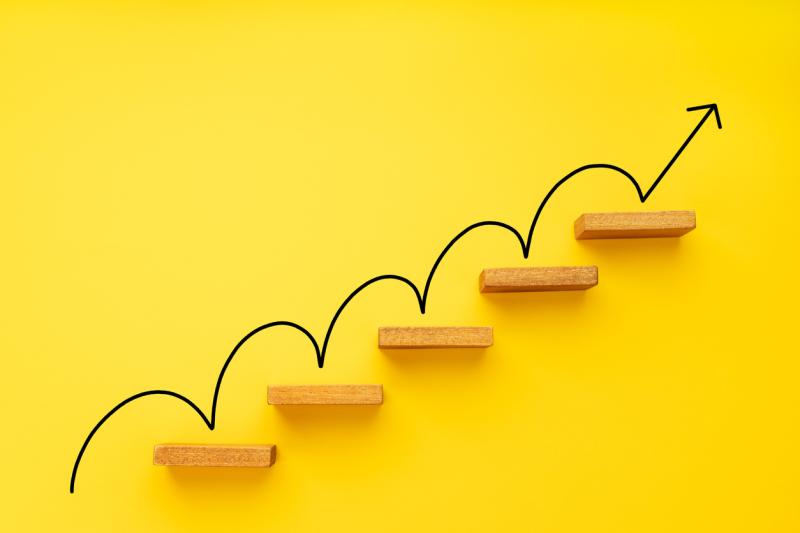 IT  TAKES A VILLAGE AND A MIND SHIFT!!
Thank You
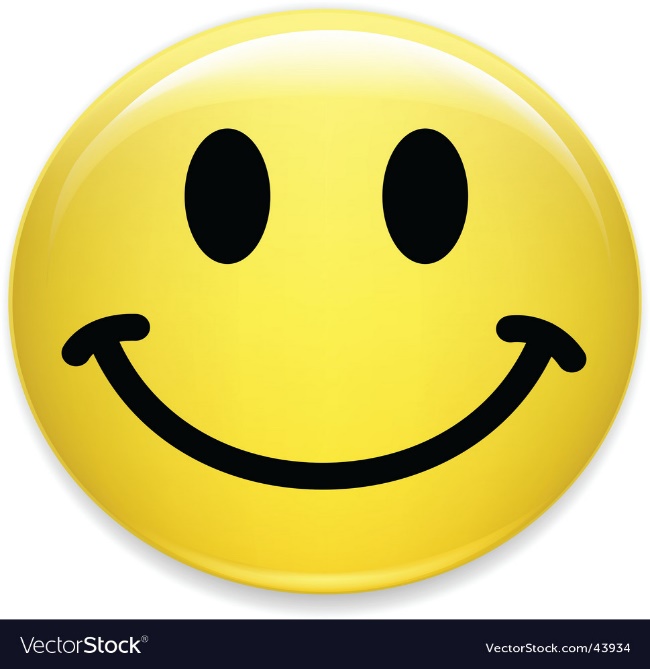 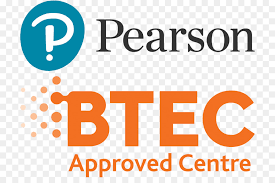 PRESENTATION 06/09/2022 
12:30 pm